America Makes & ANSI Additive Manufacturing Standardization Collaborative (AMSC)
Opening - Launch of Phase 2
 
Jim Williams, President, All Points Additive, and AMSC Chair
September 7, 2017
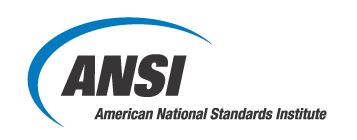 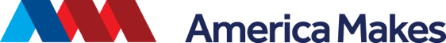 The Need for a Standardization Roadmap for Additive Manufacturing
A number of standards developing organizations (SDOs) are engaged in standards-setting for various aspects of additive manufacturing (AM)

Coordination is needed to maintain a consistent, harmonized, and non-contradictory set of AM standards and specifications

Prior to 2016, there was no process for identifying priorities and interdependencies in the development of AM standards and specs
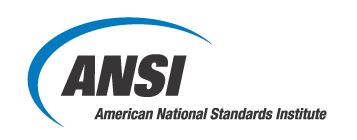 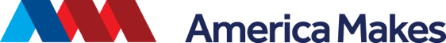 AMSC September 7, 2017 – slide 2
America Makes & ANSI Additive Manufacturing Standardization Collaborative (AMSC)
Formally launched in March 2016

America Makes is the nation’s leading and collaborative partner in AM and 3D printing technology research, discovery, creation, and innovation

ANSI is the national coordinating body for voluntary standardization in the United States, with a history of serving as a neutral facilitator to identify standards needs

National Institute of Standards and Technology (NIST), U.S. Department of Defense (DoD), Federal Aviation Administration (FAA), several SDOs, were instrumental in formation of AMSC
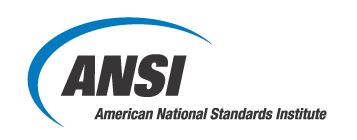 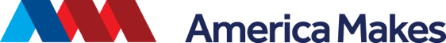 AMSC September 7, 2017 – slide 3
AMSC Purpose
To coordinate and accelerate the development of industry-wide additive manufacturing standards and specifications, consistent with stakeholder needs, and thereby facilitate the growth of the additive manufacturing industry

AMSC’s charter does not include developing standards or specifications; rather, the hope is to help drive coordinated activity among SDOs
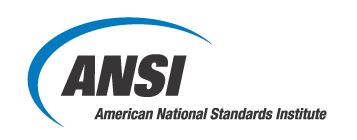 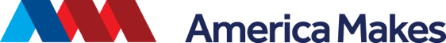 AMSC September 7, 2017 – slide 4
AMSC Objectives
Coordinate and provide input to AM SDOs
Encourage liaisons between them
Clarify the current standards landscape
Avoid duplication of effort
Drive coordinated standards activity
Better inform decision-making on resource allocation for standards participation
Establish a common framework of AM standards and specs
Provide subject matter experts to work with SDOs to accelerate the development of AM standards and specs
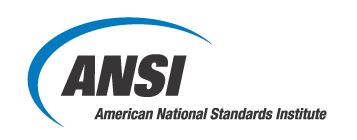 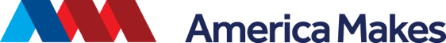 AMSC September 7, 2017 – slide 5
AMSC Deliverables
AMSC Standardization Roadmap for Additive Manufacturing, Version 1.0 (February 2017)
Identifies existing standards and specifications, as well as those in development, assesses gaps, and makes recommendations for priority areas where there is a perceived need for additional standardization

AMSC Standards Landscape
A list of standards that are directly or peripherally related to the issues described in the roadmap

Both available as free downloads on www.ansi.org/amsc
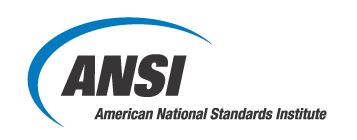 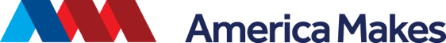 AMSC September 7, 2017 – slide 6
AMSC Roadmap Organization“life cycle assessment of an AM part”
Design
Process and Materials 
Precursor Materials
Process Control
Post-processing
Finished Material Properties
Qualification & Certification 
Nondestructive Evaluation
Maintenance
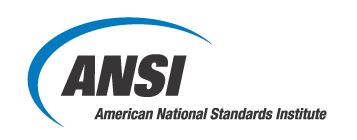 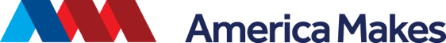 AMSC September 7, 2017 – slide 7
Activity Since Roadmap’s Publication
Meetings with SDOs to discuss actions on roadmap gaps and recommendations
March 29, May 9, July 26, 2017 
Promote the roadmap at industry events
April 5, 2017 Manufacturing USA Spring Network Meeting
April 12, 2017 Space Tech Expo Webinar
April 26, 2017 ANSI Company Member Forum
May 9, 2017 RAPID + TCT Conference Standardization Forum & Session
June 13, 2017 3DP Innovation Summit (MD&M East)
August 30, 2017 ASTM Smart Manufacturing Advisory Committee
August 30, 2017 FAA USAF Workshop Q&C of AM Parts
September 6, 2017 DoD AMMO
September 12, 2017 CAMX Conference
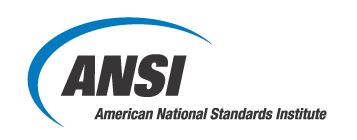 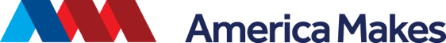 AMSC September 7, 2017 – slide 8
AMSC Phase 2 Goals
Engage additional industry sectors (e.g., automotive/heavy equipment, energy, industrial & commercial machinery)
Phase 1 largely drew from aerospace/defense and medical 
Expand discussion of other materials (e.g., polymers)
Identify potentially overlooked gaps
Provide an update on gaps already identified
Publish roadmap version 2.0 end of June 2018
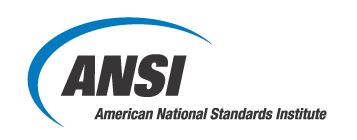 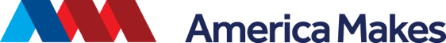 AMSC September 7, 2017 – slide 9
Today’s Agenda
Determine how we organize ourselves for Phase 2
Hear sector perspectives on top gaps and issues not covered
Get input on how the roadmap is organized and how we update the document to increase its value
Discuss any concerns in re: standards overlap/duplication 
Who is not here today who should be involved

To get us thinking, we’ll begin with perspectives from America Makes, industry and government speakers
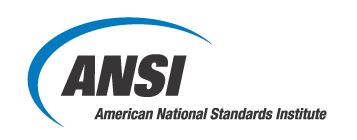 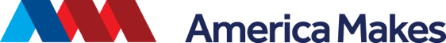 AMSC September 7, 2017 – slide 10